KEY CONCEPT Marine ecosystems are global.
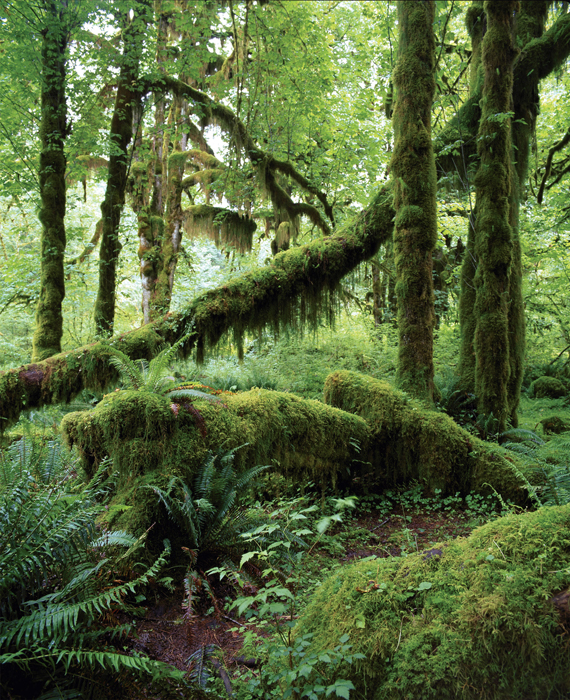 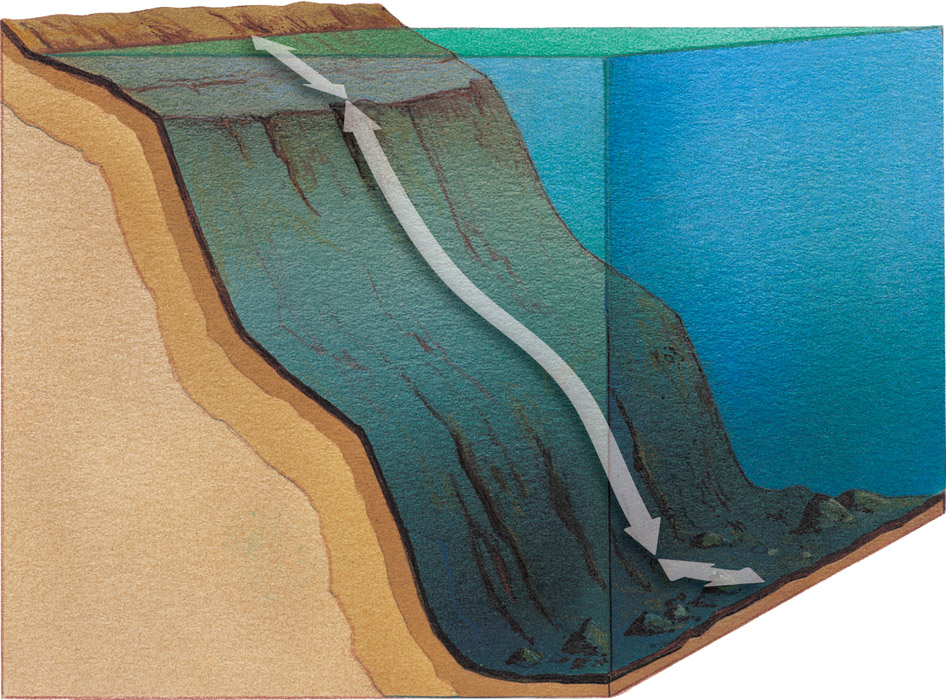 intertidal zone
neritic zone
bathmatzone
abyssalzone
The ocean can be divided into zones.
Ocean zones can be determined by their distance from shoreline and water depths.
intertidal zone—between low and high tide
neritic zone—from intertidal zone to continental shelf
bathyal zone—from neritic zone to base of continental shelf
abyssal zone –lies below 2000 m
The neritic zone harbors more biomass than any other zone.
Plankton make up most of the biomass.
zooplankton
phytoplankton
Coastal waters contain unique habitats.
Coral reefs are found in warm waters.
tropical climate zone
great amount of biomass
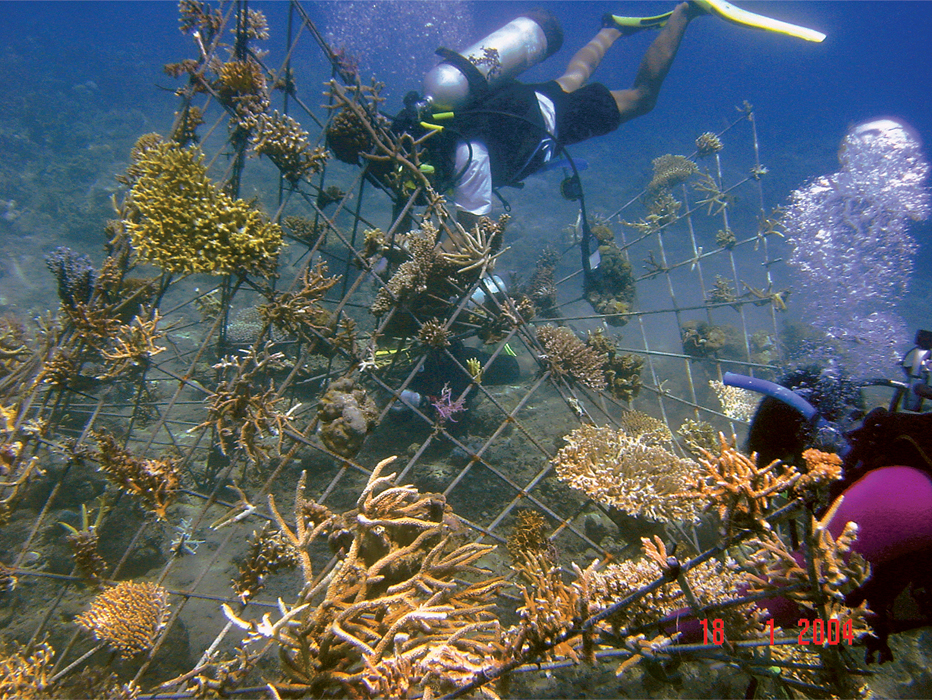 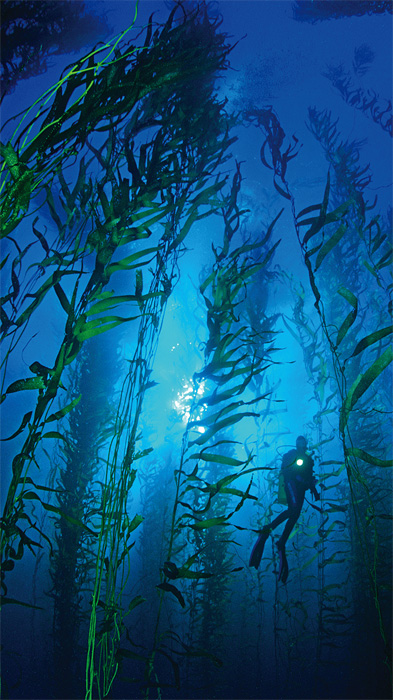 Kelp forests are found in cold, nutrient-rich waters.
large communities of seaweed
great amount of biomass